Jake’s snow coat
Buy Jake’s snow coat today!
Getting cold halfway up a mountain is snow joke!
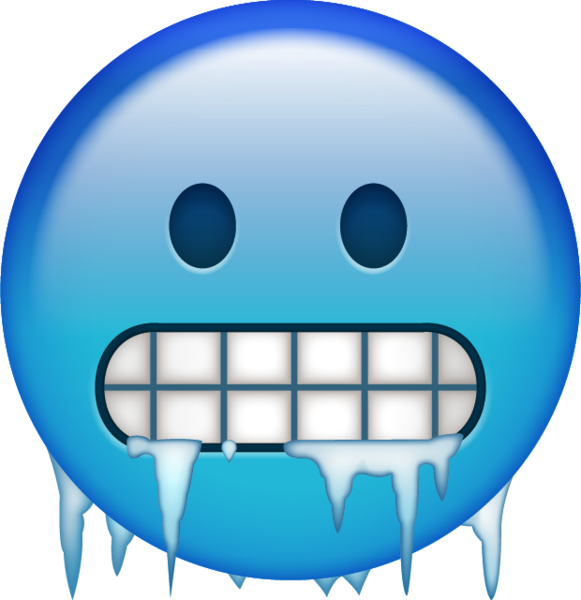 Need a tent? But don’t have a big enough bag? Or Want to glamp not camp? Want a simple answer? Then look no further! Buy Jake’s snow coat® today! Jake’s snow coat® has exclusive features, one of the best rated features is the infinite pocket!
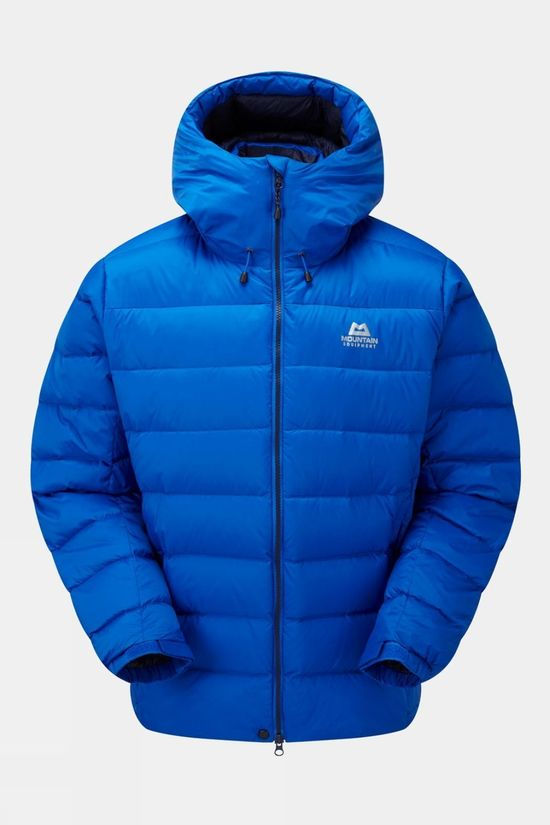 Infinite pocket
It is infinite!
It can fit anything in it!
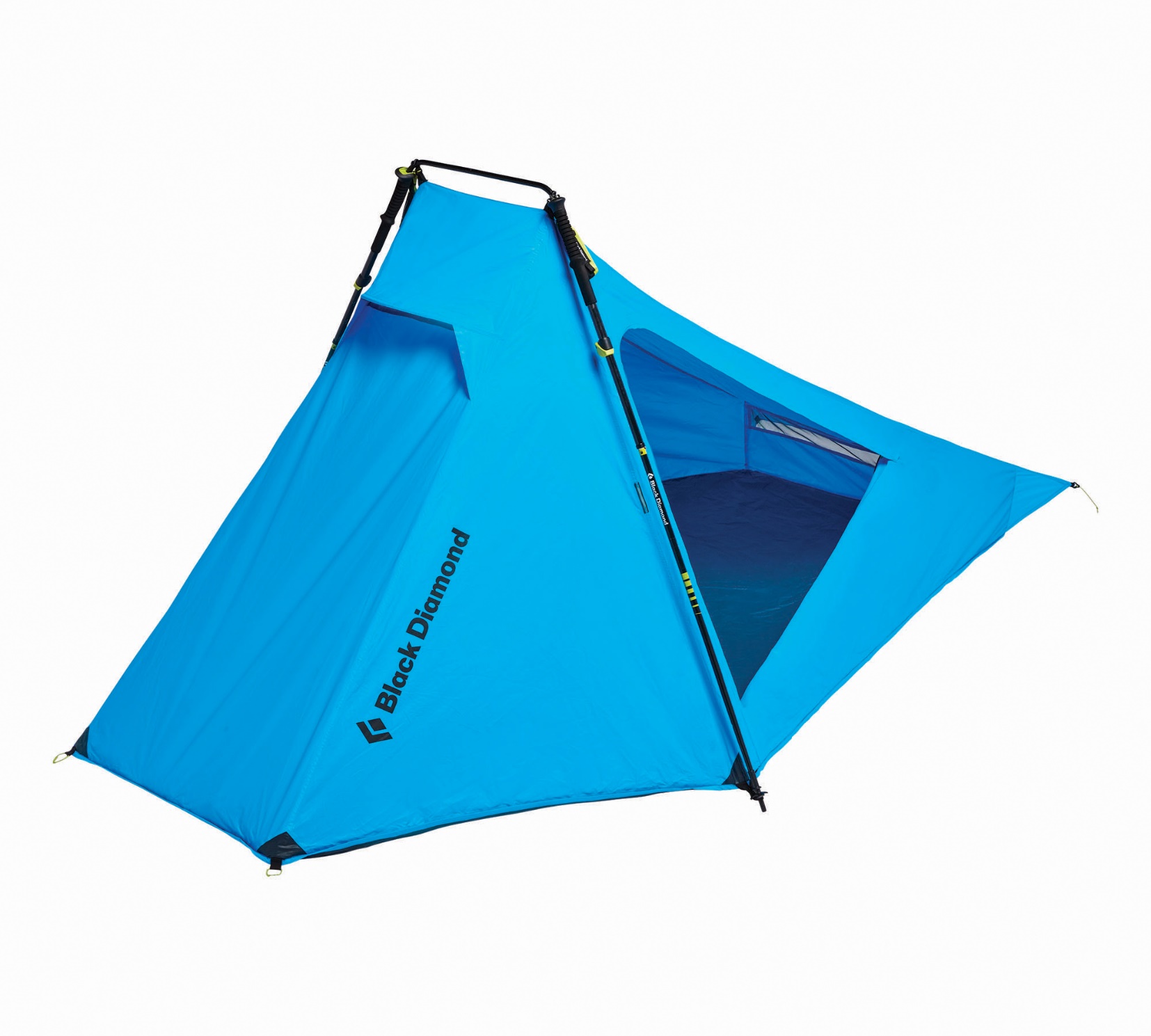 When Edmund Hillary featured in Retired mountaineers’ magazine, he rated Jake’s snow coat® five out of five snowballs!
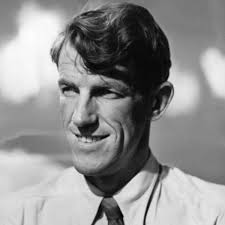 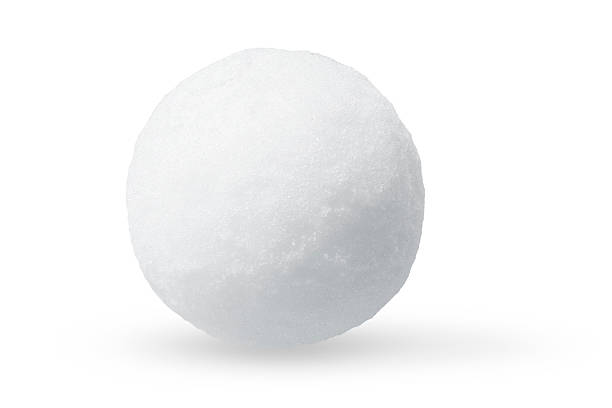 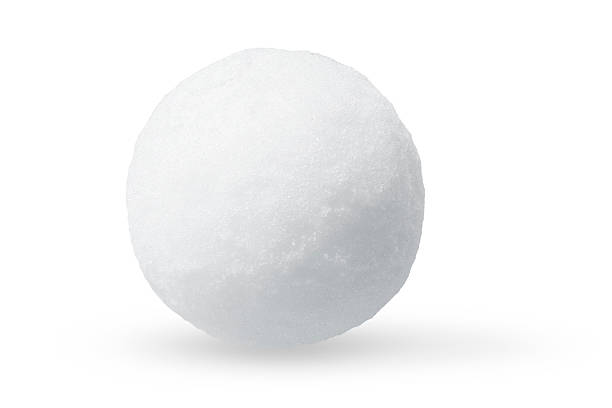 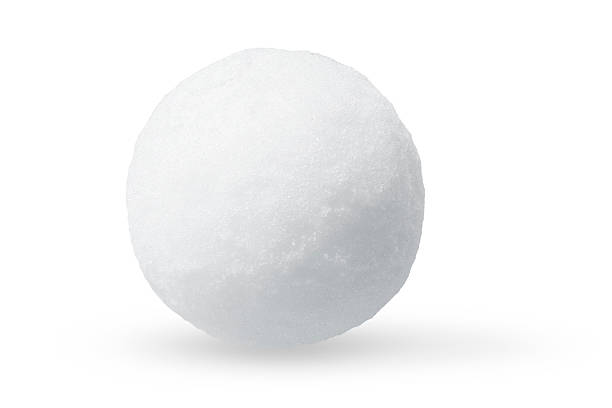 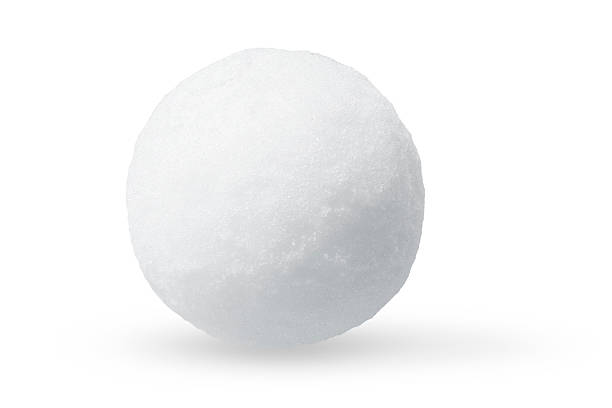 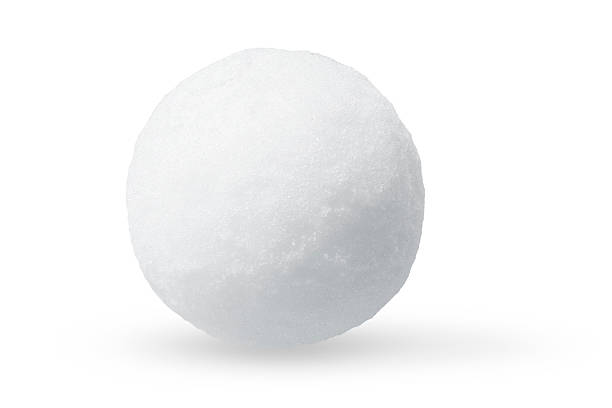 Jake’s snow coat® is very reasonably priced at £99.99 which is almost too cheap for this amazing product. 


Visit www.Jake’sSnowCoatIsLegendary.co.uk

Only £99.99
QUICK ONLY 10 LEFT IN STOCK BUY NOW!